PRIMITIVO BERROCOSO MAILLO
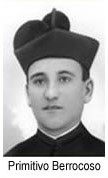 Nombre Civil: Primitivo
Fecha de Nacimiento: 19 de febrero de 1913
Lugar de Nacimiento: Jerte (Cáceres) Diócesis de Plasencia
Sexo: Varón
Fecha del Asesinato:  28 de julio de 1936
Lugar del Asesinato: Fernán Caballero ( Ciudad Real)
Orden: Hijos Misioneros del Inmaculado Corazón de María (Claretianos)
Datos Biográficos Resumidos:
Ingresó en el Postulantado de los misioneros claretianos en Plasencia a los trece años. A los diecisiete emitió sus votos religiosos, y en junio de 1935 recibió la Tonsura y las Ordenes Menores de Ostiviado y Lectorado.
La niñez de nuestro Siervo de Dios tuvo pocas alegrías. Antes de nacer él, sus padres se vieron obligados a emigrar a Argentina para ganarse la vida. En el viaje murió su padre Primitivo, y la madre Antolina, volvió a España, a casa de los abuelos, más pobre aún que al salir. Y en Jerte nació su hijo Primitivo al mes de su regreso en Argentina. Antolina, contrajo matrimonio y el hijo quedó a cargo de los abuelos.
Contaba Don Ramón, párroco del pueblo, que “un día pregunté por el chiquillo que pudiera servirme de monaguillo y me presentaron a “Tiro”, como familiarmente le llamaban. Algún tiempo después adiviné fácilmente que poco a poco iba brotando en él vocación sacerdotal. Le hice convivir conmigo y en ocho meses se impuso en la Analogía y la Sintaxis latina. Su carácter se iba formando. Y cuando apenas contaba 13 años, lo puse en manos del Superior de los Hijos del Inmaculado Corazón de María de Plasencia: “Aquí le entrego un futuro general de la Orden”; tal era mi afecto hacia aquel chiquillo…”
PRIMITIVO BERROCOSO MAILLO
Primitivo – según informes – era ejemplar en todo; su piedad sólida y grande, su devoción a la Virgen. Aseguran que tuvo vivos deseos del martirio, ya desde la más tierna edad. Su maestro de novicios escribió el siguiente informe: “Es uno de los estudiantes más completos que he conocido, salud robusta, hermosa voz, de grandes ideales misioneros, dotado especialmente para la composición literaria, algunos de sus trabajos fueron premiados en Certámenes Marianos.” El 2 de julio de 1936 solicitó recibir las dos últimas Órdenes Menores en la próxima Ordenación del día 25 del mismo mes. No pudo ser. En vez de los Órdenes Sagradas recibió la palma del martirio con sus compañeros.
Tenía 23 años de edad.
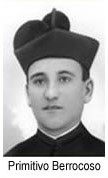 PRIMITIVO BERROCOSO MAILLO
Datos Biográficos Extendidos:
Martirio:
Relato de los hechos:
Sucedió la historia el 28 de julio de 1936, en los albores de un conflicto que pronto nos abasteció de cadáveres y de un poso denso de rencor que aún persiste.
Ante el clima antes reseñado, el Padre Provincial de la Congregación dio la orden de abandonar el seminario de Zafra y trasladarse a Ciudad Real, donde las acechanzas guerracivilistas parecían no haber cobrado aún el ríspido cariz con que se teñían otras zonas.
Salieron hacia allá, eviscerados del hogar, los catorce seminaristas; catorce jóvenes que ansiaban un sacerdocio salvífico y aglutinador, y que a la postre, por ese cruel decurso que asenderea la sinrazón, se toparon con un fin prematuro que habría de inscribirlos en los devocionarios. Al llegarse hasta allí, sin embargo, su situación no hizo sino empeorar.
En el tabuco en que se hospedaban los muchachos -casi un cascarón vacío, con las paredes tachonadas por el abandono y por la mugre-, mujeres enfermas de sicalipsis, amortajadas de lascivia y de adentros guarros, se paseaban por entre ellos; rameras sin honor ni dignidad que se valían de sus cuerpos para incitar a la más vil concupiscencia y a la defección seminarista.
Les mostraban, entre despectivas y promisorias, sus desnudeces níveas e intonsas; les lanzaban unos besos bruscos, casi atrabiliarios, que llevaban en su seno un olor almibarado, como de aguardiente o de pacharán confuso, y les dedicaban risotadas e insinuaciones. Intentaban esbozar una belleza deseable y excitar los ánimos más carnales de los muchachos, pero en su interior no había más que corrupción, una inclemente podredumbre que les había carcomido el esqueleto moral y las arrojaba al légamo de la iniquidad. A un tiempo, milicianos con el honor empodrecido los zaherían con insultos y escupitajos, en una suerte de inclemente ataque con el que pretendían socavar el estado aún animoso de los claretianos.
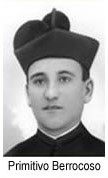 PRIMITIVO BERROCOSO MAILLO
Y así siguieron los denuestos y lo excesos catervarios, hasta que, finalmente, los catorce hubieron de salir para Madrid.
Al llegar a la estación, las amenazas comenzaron a tornarse a un tiempo crudelísimas y premonitorias. En el tono con que los milicianos vomitaban sus increpaciones ya no había ese deje bravucón que habían mostrado días antes -las bravuconadas siempre tienen mucho de mentira y de afanes inconclusos, pero la amenaza cierta se reviste de un cariz más aseriado-; en ese instante, las palabras se pavoneaban con soberbia, con una solemnidad como de designio irrefutable o de juicio apodíctico; los rostros, cada vez más torvos, como de azogue resquebrajado.
Arreciaban los insultos y los empujones, y a pesar de ello los seminaristas, trémulos de una beatitud que para entonces ya comenzara a develarse, elevaban deprecaciones y rogaban el perdón para aquellos que los maltrataban; soportaban las vejaciones sin decir un “ay”; soslayaban los denuestos o los respondían con un gesto de acendrada piedad, sin mostrar resentimiento, rabia o enojo alguno. Podían anticipar cuanto iba a suceder, pero la asunción del martirio se les había entremetido en el corazón.
Subieron al vagón entre un tráfago de voces apaleadas por el alcohol, envueltos en un griterío aturdidor que las toses escrofulosas de la locomotora no llegaban a sofocar.
El tren se había convertido en una suerte de ciempiés viscoso, en un gusano infecto que devoraba cuanto se encontraba en su camino, en una pechera sucia, atestada por baldones guarros, que la historia no habría de lavar jamás.
Al llegar a Fernán Caballero, la tragedia se consumó en dos tristes actos.
Los muchachos fueron obligados a descender al andén; los dispusieron en línea y los fusilaron. Apenas uno o dos segundos después, el eco de la salva de disparos disipó unos gritos sin resuello, unas voces fatigadas que gritaban: ¡Viva Cristo Rey! Sus cuerpos como invertebrados, entregados a una laxitud como de títeres sin hilos, se derrumbaron en un repente, enjugados en una sangre que muy pronto habría de traer sus frutos.
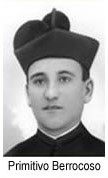 PRIMITIVO BERROCOSO MAILLO
Tan solo Cándido Catalán, un joven navarro de apenas veinte años, de aspecto bonancible y despistado, resistió un poco más. Según testimonio recogido por el P. Federico Gutiérrez en su libro Mártires claretianos de Sigüenza y Fernancaballero, el cuerpo entero del muchacho, descalabrado por las balas y por las últimas calamidades, fue confortado en sus últimas horas por el cuidado de dos mujeres, Carmen Herrera y Maximiliana Santos, que se apiadaron de su estado y ayudaron a los médicos en ese postrero trago.
Más tarde, como epílogo siniestro, llegarían los asesinatos de Felipe González de Heredia y de José María Ruiz, quien fue fusilado en Sigüenza tras elevar unas sentidas deprecaciones y proclamar el perdón a sus asesinos. El hermano claretiano, por su parte, tuvo que aguardar hasta el dos de octubre, fecha en que fue trasladado hasta el cementerio de Fernán Caballero desde la checa del Seminario. Durante el trayecto, dos milicianas astrosas, deshabitadas de piedad, le aguijoneaban las costillas a navajazos. Ambos, sacerdote y fraile, perdonaron a sus asesinos”
Los cadáveres quedaron cubiertos con lonas y al día siguiente unas mujeres del pueblo prestaron sábanas para envolverlos y enterrarlos en el cementerio. 
El 13 de febrero de 2013, en un sencillo y digno acto quedaron sepultados en la parroquia sevillana de San Antonio María Claret, los restos de los quince jóvenes que sufrieron martirio en 1936 en la estación ferroviaria de Fernán Caballero.En un nicho y bajo un cuadro de la Virgen con los rostros de todos ellos, esperarían la llegada del mes de octubre, en que fueron beatificados en la ciudad de Tarragona.
El vicario general de la Archidiócesis de Sevilla, Teodoro León, y el párroco, José Márquez Valdés, presidieron la inhumación de los restos de estos jóvenes fusilados y enterrados en el cementerio de Fernán Caballero, desde donde fueron trasladados, al finalizar la Guerra Civil, al panteón de los Claretianos en Madrid. No acabó ahí el peregrinar de los restos, pues en 1950 se llevaron a la parroquia del Inmaculado Corazón de María, también en Madrid, regentada por los Misioneros Claretianos de la Provincia de Santiago, desde donde llegaron a Sevilla tras la petición cursada por el vicepostulador de la causa de canonización de este grupo de mártires
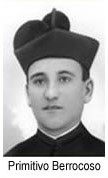 PRIMITIVO BERROCOSO MAILLO
¿En qué lugar reposan sus restos mortales?
En la Parroquia San Antonio María Claret (Sevilla) 
Fecha de Beatificación: Tarragona, el 13 de octubre de 2013
Fecha de Canonización: Aún no está canonizado
Fiesta Canónica: 
28 de julio
06 de noviembre, Festividad de los Beatos Mártires durante la Persecución Religiosa en el siglo XX
Fuentes:
https://docplayer.es/41391575-Vicente-pecharroman-cmf-en-siguenza-fernan-caballero-y-tarragona-misioneros-claretianos.html
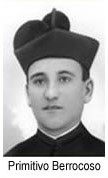